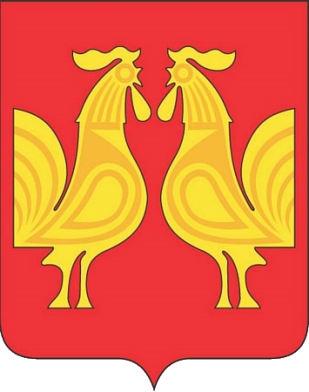 Муниципальное образование «Петушинский район»
Проект бюджета на 2019 год и плановый период 2020-2021 годов
Какие цели преследует документ
 «Бюджет для граждан»?
Что такое бюджет?
Бюджет - это план доходов и расходов для обеспечения обязательств государства, закрепленных в Конституции Российской Федерации
Ввиду особой важности государственного бюджета для всех сфер экономической жизни его составление, утверждение и выполнение происходят на уровне законов. 

Вместе с тем сам бюджет государства является законом.
Функции бюджета
Бюджетная система Российской Федерации
Федеральный 
бюджет и бюджеты 
государственных 
внебюджетных фондов РФ
Бюджеты субъектов РФ и 
бюджеты территориальных 
государственных внебюджетных фондов
Местные бюджеты
( бюджеты муниципальных районов , 
бюджеты городов, бюджеты городских и сельских поселений)
Участие гражданина в бюджетном процессе
Гражданин 
как налогоплательщик
помогает
формировать 
доходную часть бюджета
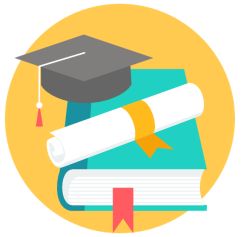 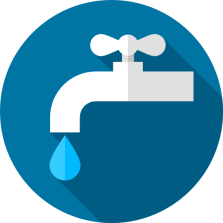 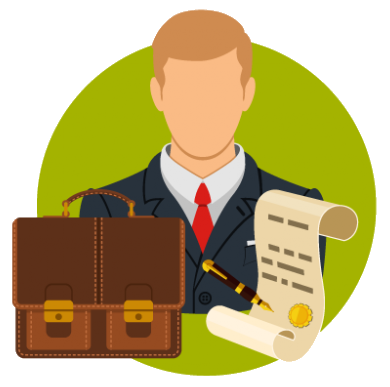 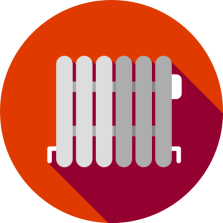 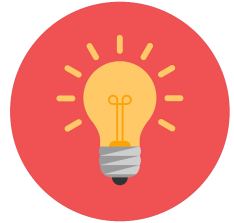 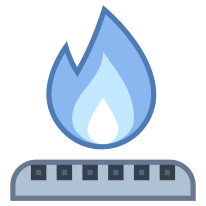 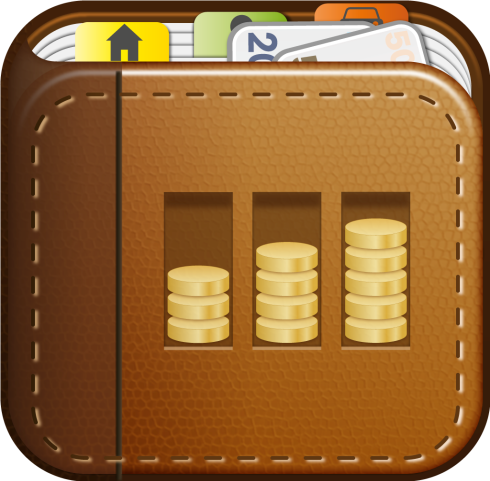 Гражданин как получатель 
социальных гарантий
(расходная  часть
 бюджета - образование, ЖКХ,
социальные льготы и другие 
направления социальных 
гарантий)
НДФЛ

Штрафы

Пошлины

Прочие налоговые платежи
Бюджет
Доходы  бюджета
Доходы бюджета – денежные средства, поступающие в безвозмездном и безвозвратном порядке в соответствии с законодательством РФ в распоряжение органов государственной власти и местного самоуправления
Налоговые 

Доходы бюджетов от предусмотренных 
законодательством РФ о налогах и сборах 
федеральных налогов и сборов, 
в т.ч. от налогов, предусмотренных
 специальными налоговыми режимами, 
региональных налогов, 
местных налогов и сборов, 
а также пеней и штрафов по ним
Неналоговые

Доходы от продажи 
и использования 
государственного или 
муниципального 
имущества, доходы от платных услуг, оказываемых казенными учреждениями, средства самообложения граждан
штрафы за нарушение
законодательства и т.д.
Безвозмездные 
поступления 

Средства, 
поступающие 
из других бюджетов -субсидии, субвенции, дотации, иные межбюджетные трансферты, безвозмездные поступления от физических и юридических лиц, международных организаций и т.д.
Налоговые доходы
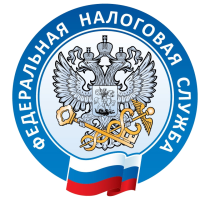 Специальные налоговые режимы
Региональные налоги
Местные налоги
Федеральные налоги
1) Налог на добавленную стоимость
2) Акцизы
3) Налог на доходы физических лиц
 4) Налог на прибыль организаций 
5) Налог на добычу полезных ископаемых
6) Водный налог
7) Сборы за пользование объектами животного мира и за пользование объектами водных биологических ресурсов
8) Государственная пошлина
1) Налог на имущество организаций
2) Налог на игорный бизнес
3) Транспортный налог
1) Налог на имущество физических лиц
2) Земельный налог
1) Единый сельскохозяйственный налог
2) Упрощенная система налогообложения
3) Единый налог на вмененный доход 
4) Патентная система налогообложения
Межбюджетные трансферты (безвозмездные поступления)
Межбюджетные трансферты - денежные средства, перечисляемые из одного бюджета  РФ другому
Расходы  бюджета
Расходы бюджета – выплачиваемые из бюджета денежные средства, за исключением средств, являющихся источниками финансирования дефицита бюджета
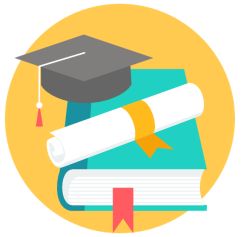 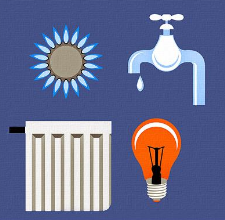 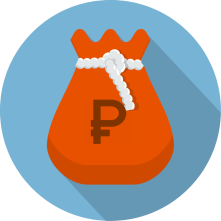 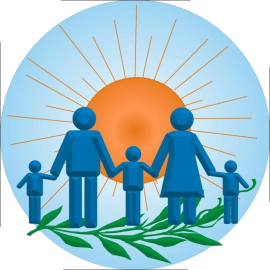 Образование
ЖКХ
Муниципальный долг
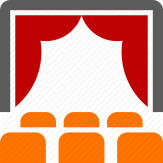 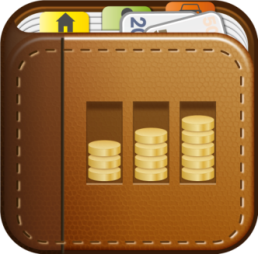 Социальная политика
Культура
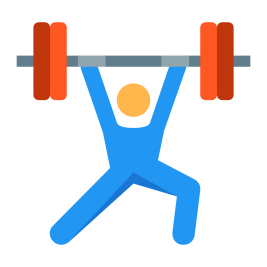 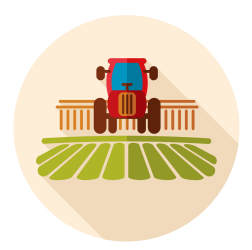 Бюджет
Спорт
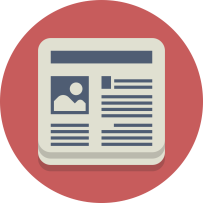 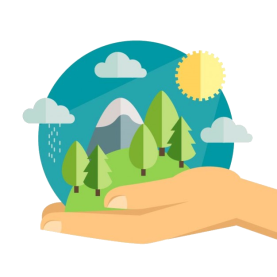 Национальная
экономика
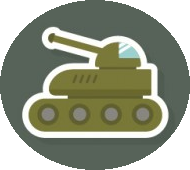 Средства массовой информации
Национальная
безопасность и правоохранительная деятельность
Охрана окружающей среды
Какие этапы проходит бюджет?
Что такое «дефицит» и «профицит» бюджета?
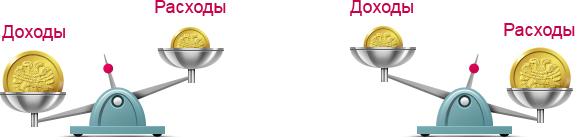 Профицитный
Превышение доходов
бюджета над его 
расходами.

Свободные средства
      направляются на      
      покрытие долга.
Дефицитный
Превышение расходов
бюджета над 
его доходами.

Недостающие средства берутся в долг.
Территориальное  деление МО Петушинский район
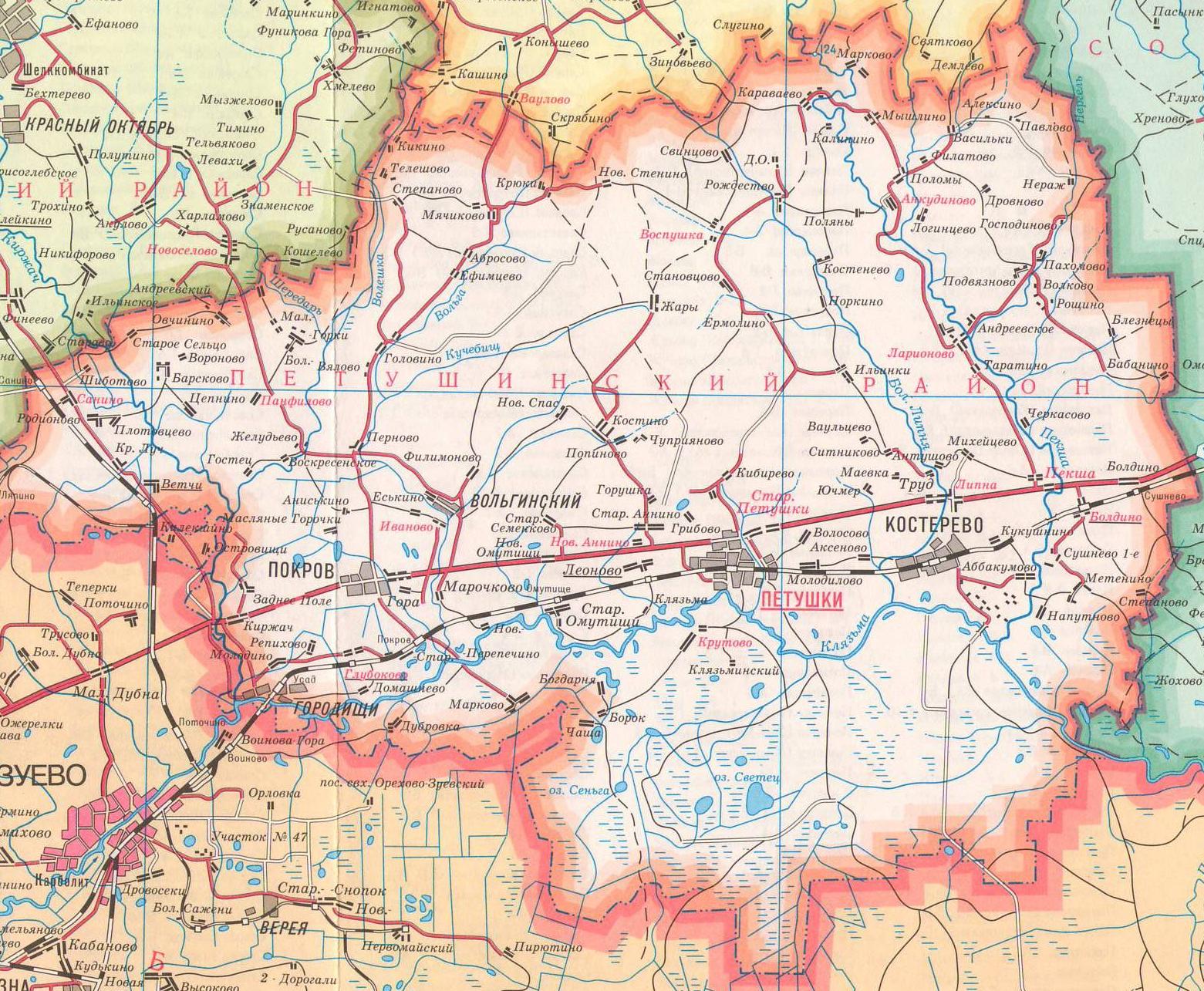 Консолидированный бюджет  Петушинского района
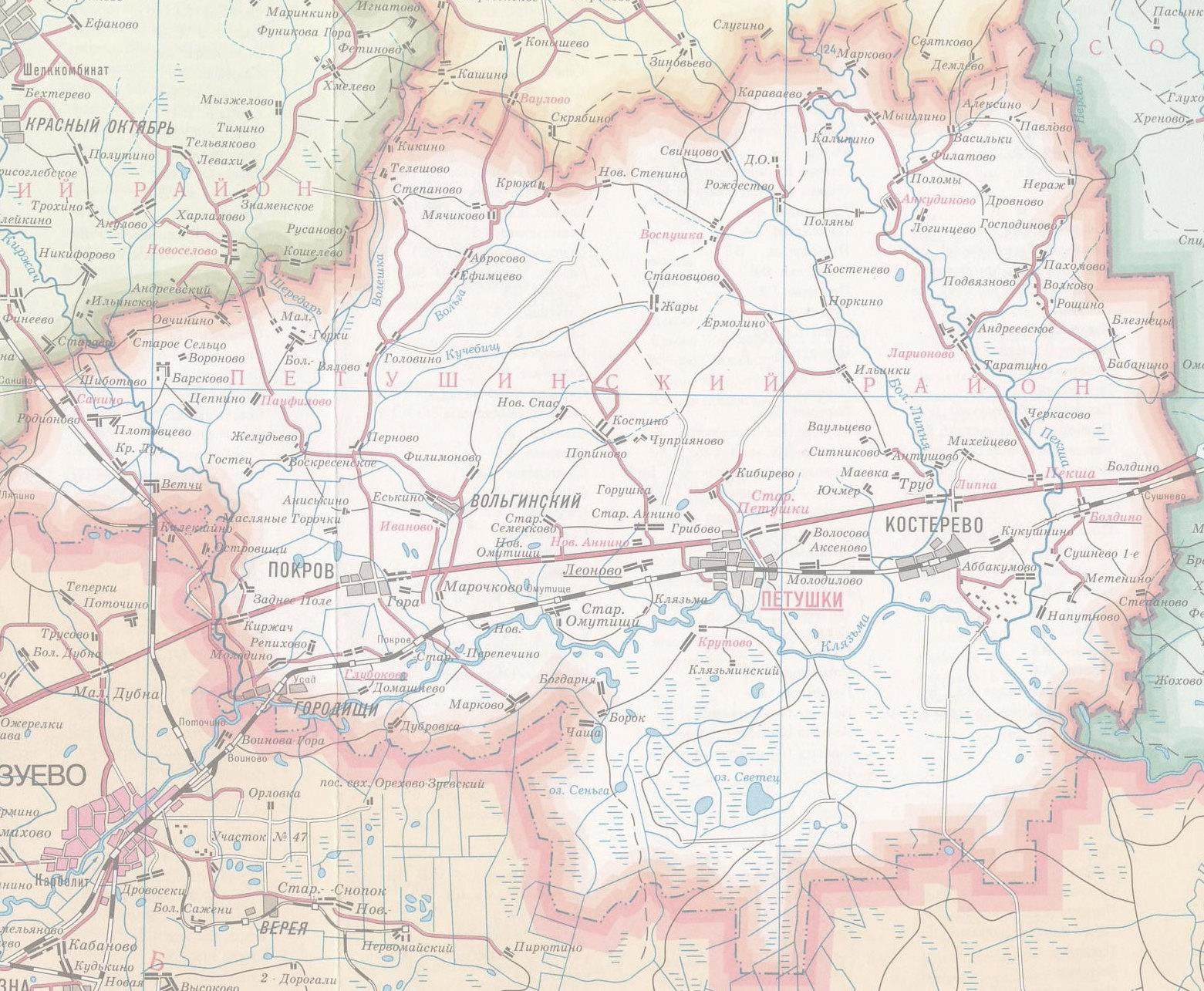 Консолидированный бюджет Петушинского района представляет собой свод бюджета муниципального района и местных бюджетов за исключением межбюджетных трансфертов между этими бюджетами. 
В состав местных бюджетов Петушинского района включаются бюджеты 5 городских поселений и 3 сельских поселений.
Общие характеристики проекта бюджета муниципального образования Петушинский  район на 2019 год
Основные характеристики бюджета Петушинского района на 2019 год и на плановый период 2020 и 2021 годов, тыс.руб.
Статьи доходов бюджета муниципального образования «Петушинский район» на 2019 год, тыс. руб.
Налоговые и неналоговые доходы
Доходы от оказания платных услуг и компенсация затрат государства
Доходы от продажи материальных и нематериальных активов
Доходы от использования имущества, находящегося в гос. собственности
Штрафы, санкции, 
возмещение ущерба
Дотации
Субсидии
Субвенции
Иные межбюджетные трансферты
Акцизы
Налог на доходы физических лиц
Налог на совокупный доход
Платежи за пользование природными ресурсами
Государственная пошлина
Плата за негативное воздействие на окр.среду
417 631,0
18 829,9
58 896,0
1 674,0
8 000,0
14 352,6
7 235,0
1 260,0
14 353,0
3 000,0
25 847,0
67 286,0
474 128,2
10 833,144
Безвозмездные поступления
Прогнозируемый общий объем доходов 1 123 325,844 тыс.руб.
Функциональная структура доходов  районного бюджета на 2019 год, тыс. руб.
Структура  собственных  доходов бюджета муниципального образования «Петушинский район» на 2019 год, тыс. руб.
Доля безвозмездных поступлений в общем объеме доходов Петушинского района в 2019 году
Распределение межбюджетных трансфертов бюджетам 
муниципальных образований  Петушинского района на 2019-2021 годы
Структура расходов бюджета  МО «Петушинский район» на 2019 год
Прогнозируемый  объем  
 расходов 1 150 552,57 тыс. руб.
Распределение расходов бюджета МО «Петушинский район» по разделам бюджетной классификации на 2019 год (тыс. руб.)
Функциональная структура расходов районного бюджета на 2019 год, тыс.руб.
Что такое программный бюджет?
Программный бюджет отличается от традиционного тем, что все или почти все расходы включены в программы и каждая программа своей целью прямо увязана с тем или иным стратегическим итогом деятельности ведомства.
Программное бюджетирование представляет собой методологию планирования, исполнения и контроля за исполнением бюджета, 
обеспечивающую взаимосвязь процесса распределения расходов с результатами от реализации программ, разрабатываемых на основе стратегических целей, целей социально-экономического развития МО «Петушинский район» с учетом приоритетов государственной политики, задач органа местного самоуправления, общественной значимости ожидаемых и конечных результатов использования средств.
Осуществление 
бюджетных расходов
посредством
финансирования
муниципальных
программ
Взаимосвязь
бюджетных расходов
с результатами
муниципальных
программ
Повышение качества
бюджетного
планирования и 
исполнения бюджета
Программный бюджет на 2019 год
Программный бюджет на 2019 год
Муниципальная программа
 «Дорожное хозяйство Петушинского района на 2014-2025 годы»
Цель программы

Ремонт  и содержание автомобильных дорог общего пользования  и искусственных сооружений на них
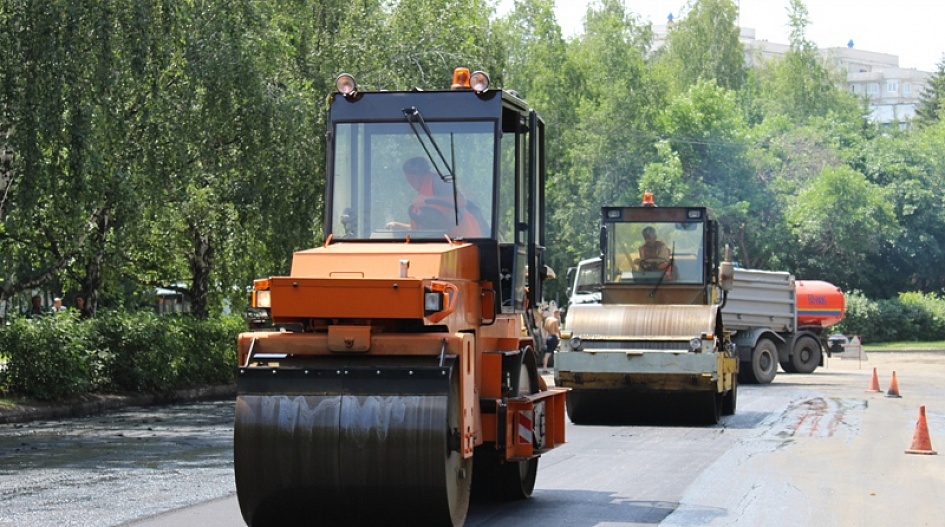 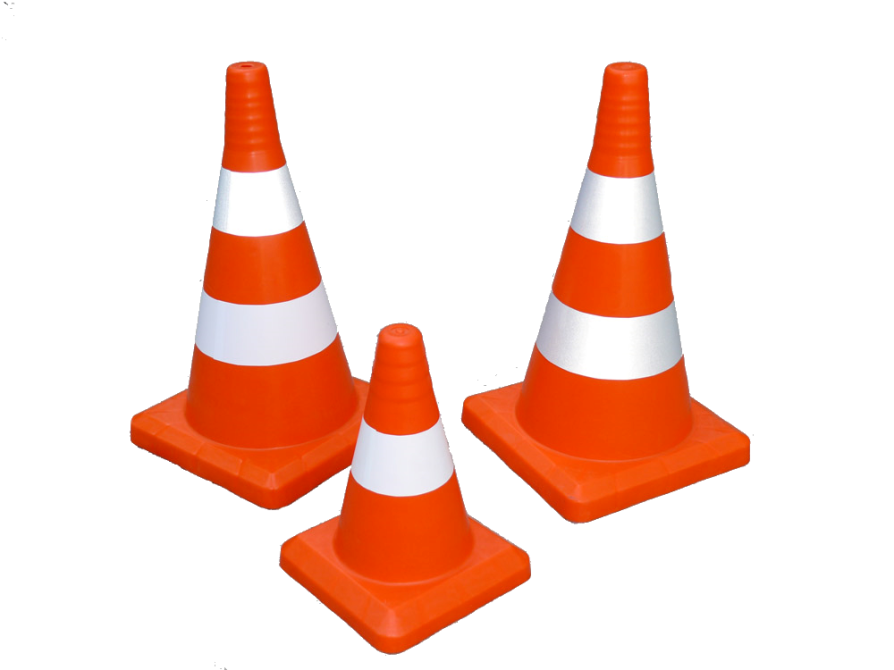 Расходы на реализацию 
                               на 2019 год

                                18 829,9 тыс. руб.
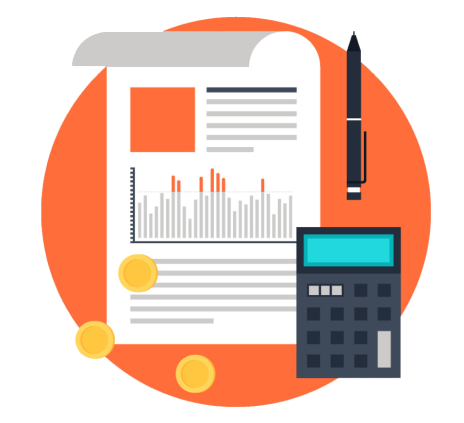 Муниципальная программа
 «Обеспечение безопасности дорожного движения в Петушинском районе»
Цель программы

Размещение социальной рекламы по линии безопасности дорожного движения
 
Приобретение световозвращающих элементов (фликеров) для образовательных организаций
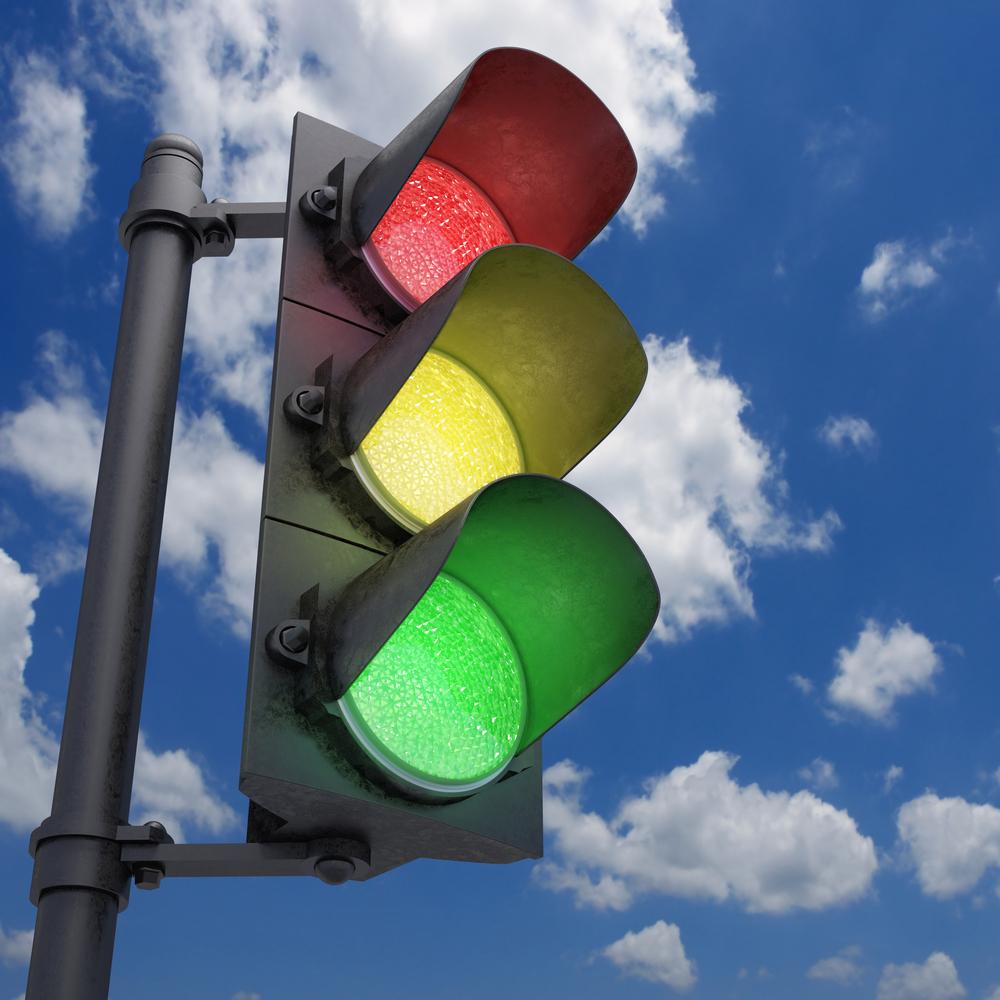 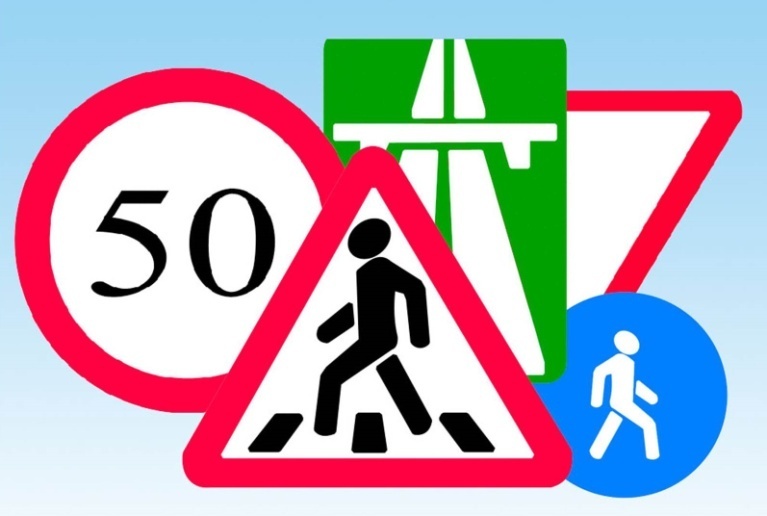 Расходы на реализацию
                            на 2019 год

                           44,0  тыс. руб.
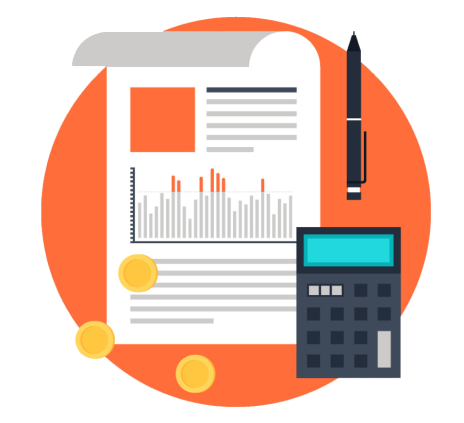 Муниципальная программа
 «Обеспечение жильем многодетных семей Петушинского района»
Цель программы

 Муниципальная поддержка многодетных семей в улучшении жилищных условий 

 Внедрение механизма предоставления многодетным семьям социальных выплат на строительство индивидуального жилого дома

 Предоставление социальных выплат многодетным семьям
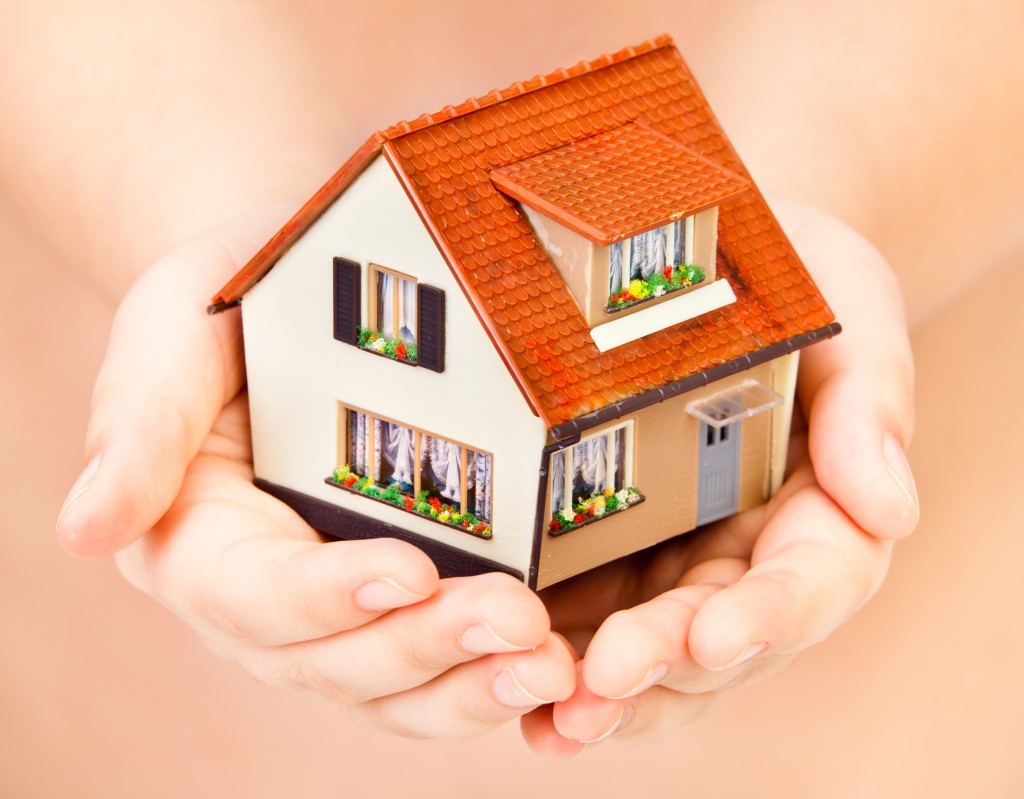 Расходы на реализацию
                             на 2019 год

                       1 844,74 тыс. руб.
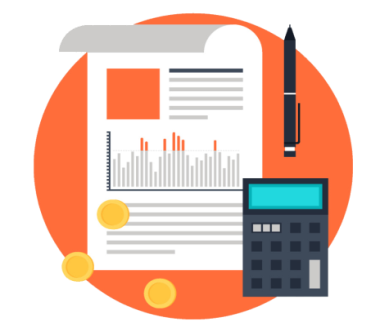 Муниципальная программа
 «Обеспечение жильем молодых семей Петушинского района »
Цель программы

 Предоставление выплат молодым семьям на улучшение жилищных условий
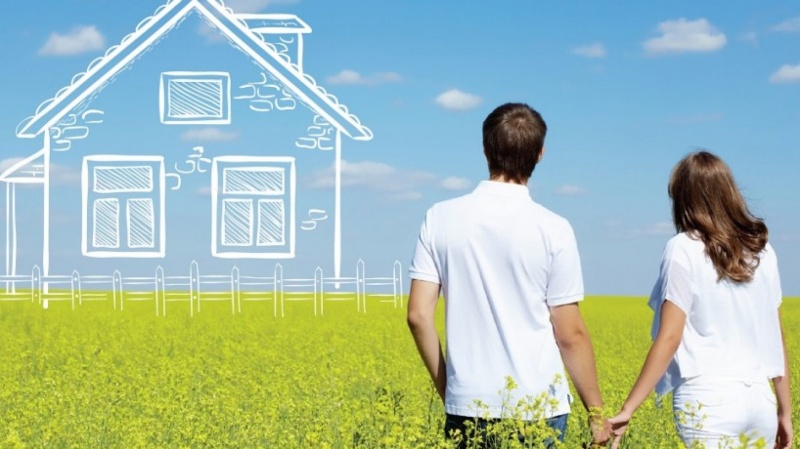 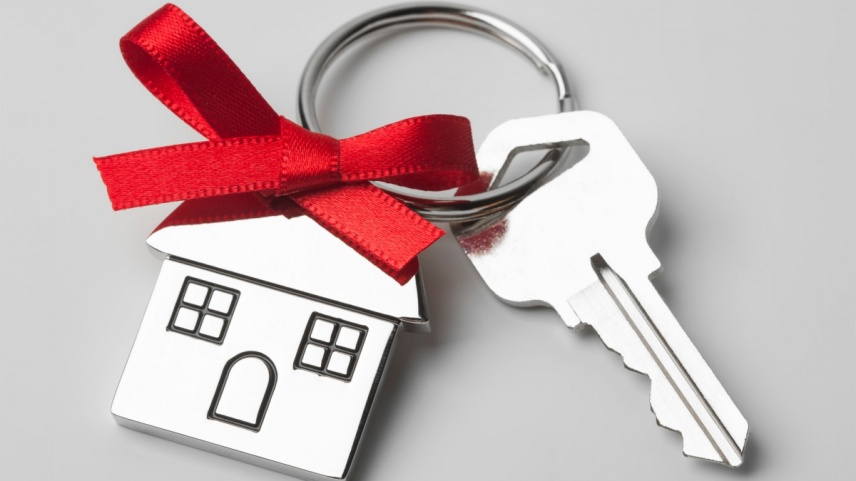 Расходы на реализацию
                      на 2019 год 
                        
                         3 590,1 тыс. руб.
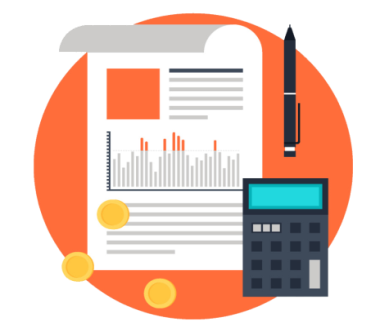 Муниципальная программа
 «Обеспечение общественного порядка и профилактики правонарушений в Петушинском районе »
Цель программы

 Совершенствование системы профилактики правонарушений
 Комплексное обеспечение правопорядка
 Повышение уровня безопасности граждан и их собственности
 Снижение уровня коррупции
Повышение уровня  доверия населения к органам государственной власти в сфере обеспечения безопасности.
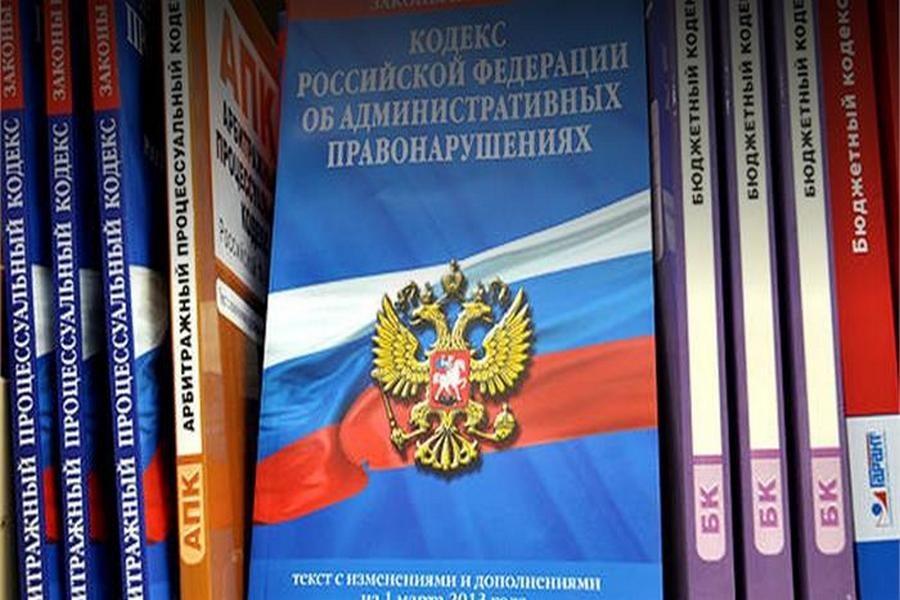 Расходы на реализацию
                            на 2019 год       
                          103,0  тыс. руб.
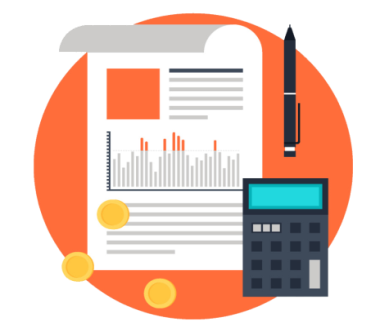 Муниципальная программа
 «Патриотическое воспитание граждан на территории Петушинского района»
Цель программы

  Проведение мероприятий направленных на военно-патриотическое воспитание детей и молодежи, развитие практики шефства воинских частей над образовательными организациями
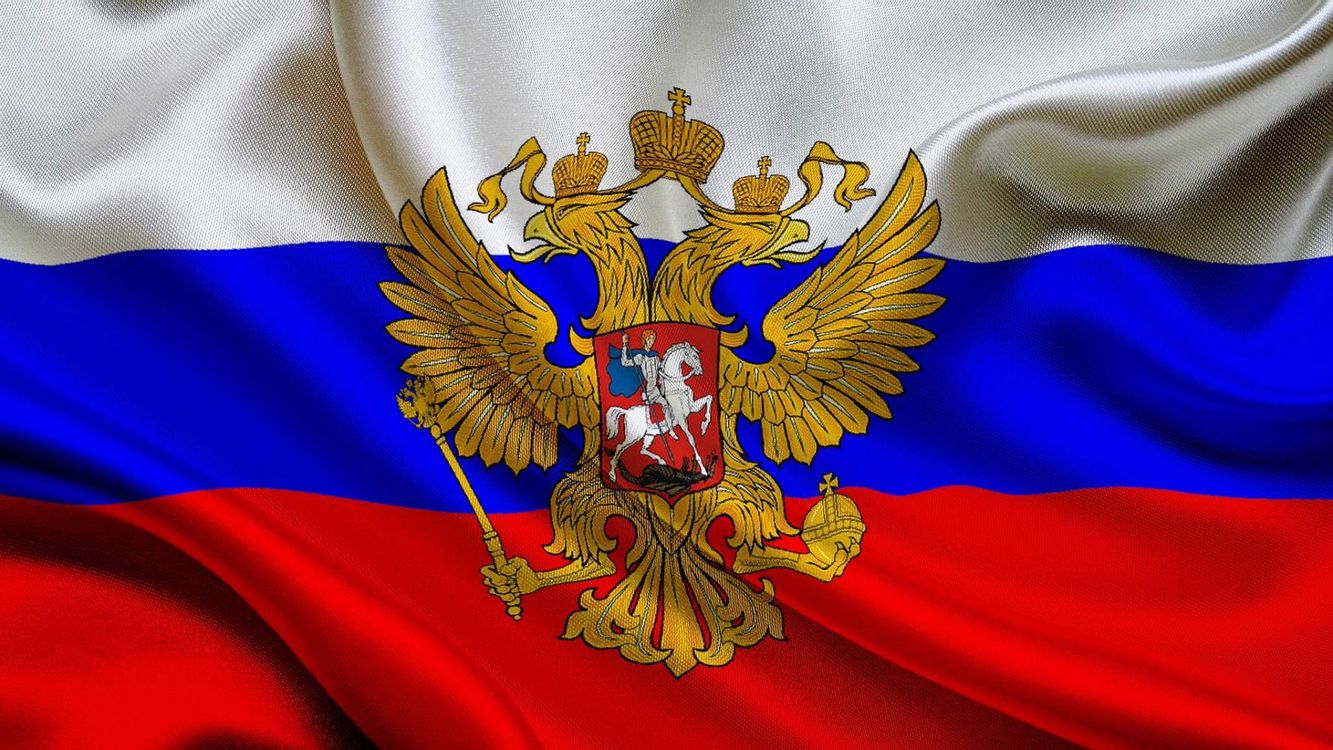 Расходы на реализацию
                             на 2019 год          
                         1 090,0  тыс. руб.
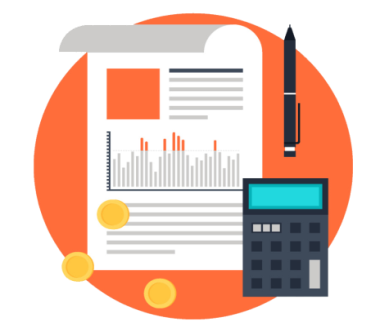 Муниципальная программа
 «Повышение инвестиционной привлекательности Петушинского района»
Цель программы

 Создание системы отношений(коммуникаций) с инвесторами (IR)

 Рост числа коммуникаций с потенциальными инвесторами

 Развитие индустриальных (промышленных) парков

 Снятие инфраструктурных ограничений

 Совершенствование нормативной базы
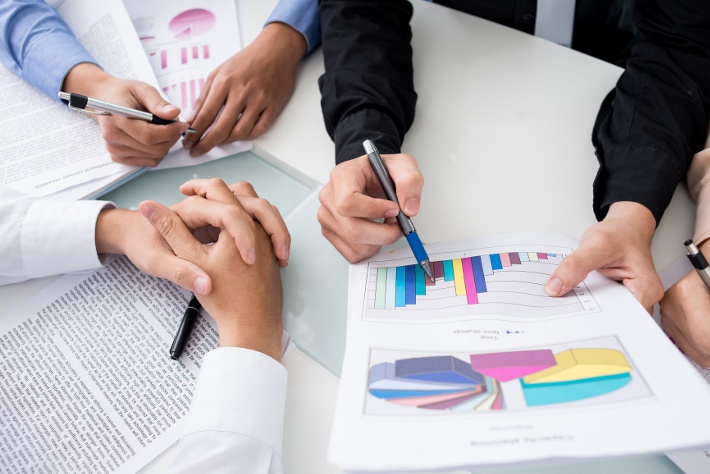 Расходы на реализацию
                        на 2019 год                      
                       300,0  тыс. руб.
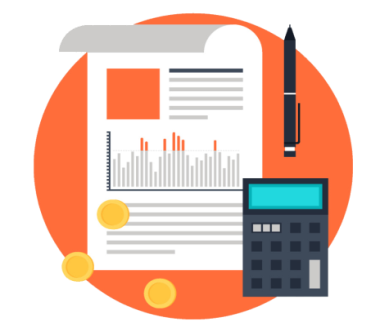 Муниципальная программа
 «Противодействие злоупотреблению наркотиками и их незаконному  обороту»
Цель программы

 Создание и оборудование кабинетов наркопрофилактики в образовательных учреждениях территорий со сложной наркологической ситуацией
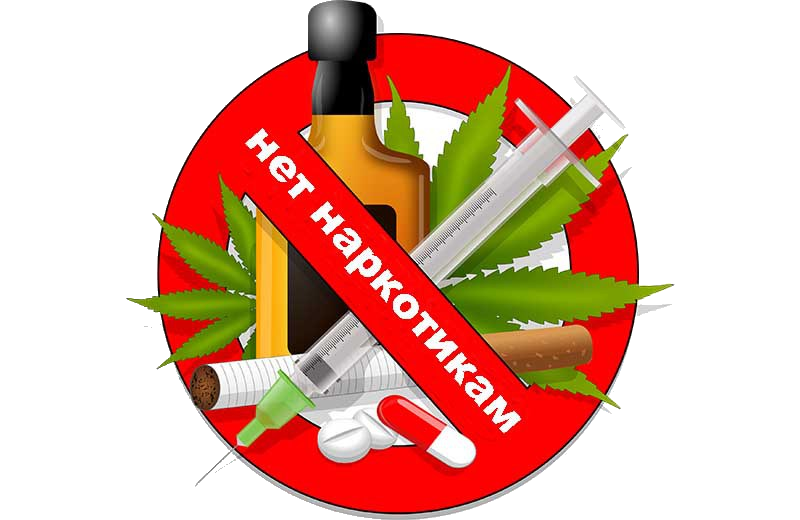 Расходы на реализацию
                       на 2019 год
                  
                      125,3  тыс. руб.
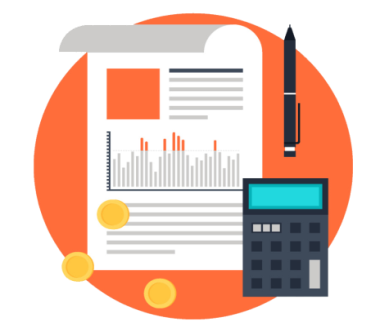 Муниципальная программа
 «Развитие агропромышленного комплекса Петушинского района до 2020 года»
Цель программы

 Увеличение вклада агропромышленного комплекса района в обеспечение продовольственной безопасности владимирской области

Повышение конкурентноспособности произведенной сельскохозяйственной продукции

 Повышение финансовой устойчивости
товаропроизводителей  агропромышленного комплекса

Воспроизводство и повышение эффективности использования в сельском хозяйстве земельных ресурсов,
экологизация производства.
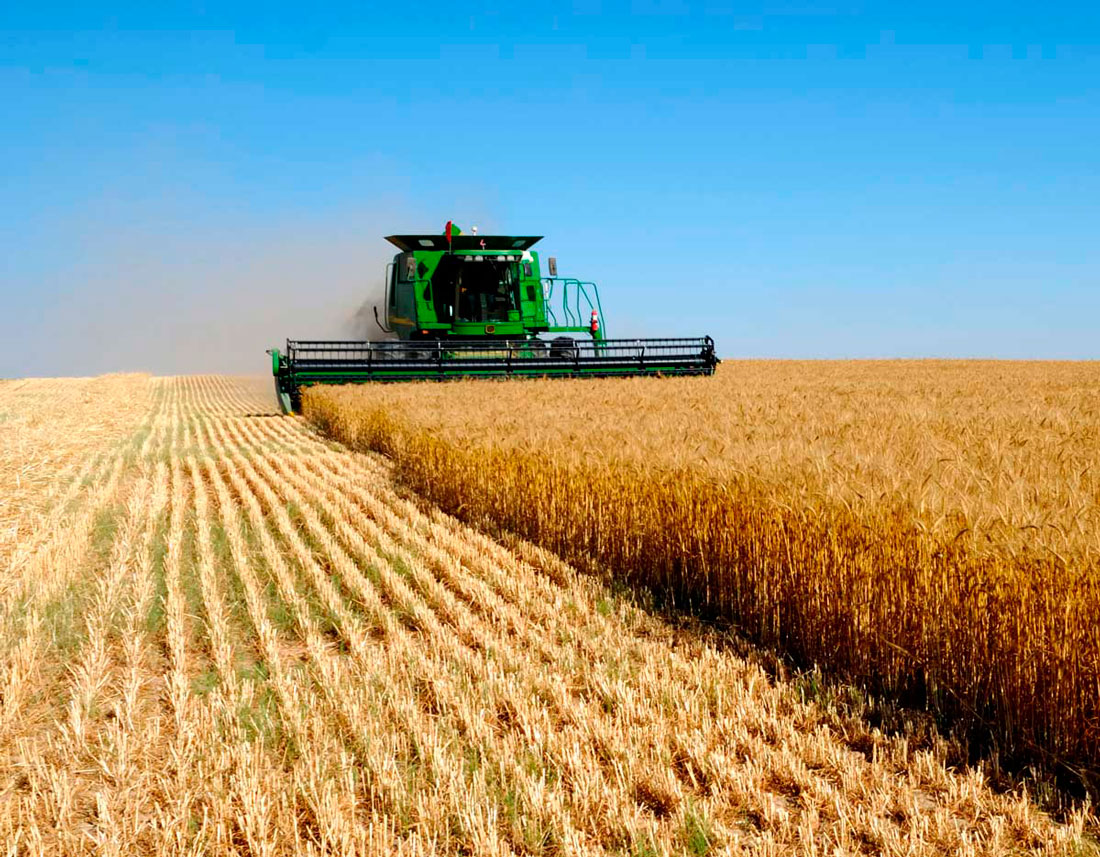 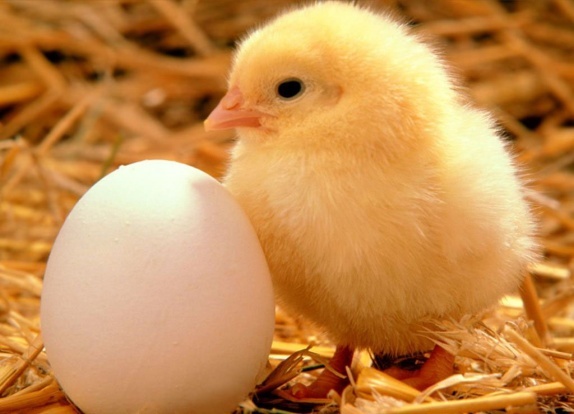 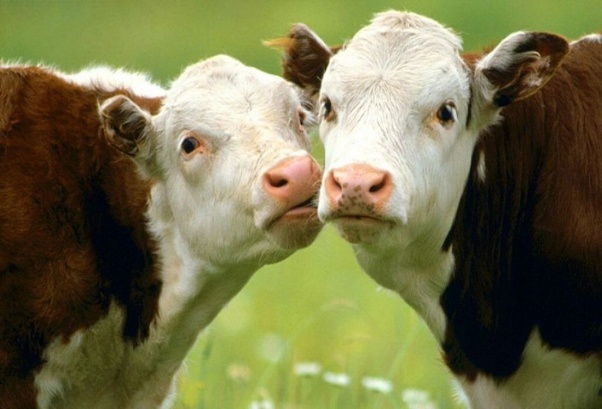 Расходы на реализацию
                         на 2019 год               
                       8 599,7  тыс. руб.
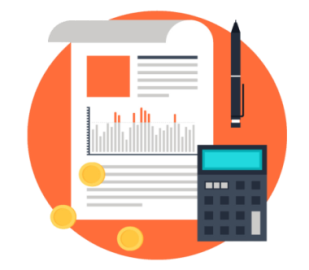 Муниципальная программа
 «Развитие культуры и туризма Петушинского района»
Цель программы
Сохранение культурного и исторического
наследия района, обеспечение доступа граждан к культурным ценностям и участию в культурной жизни, реализация творческого потенциала для граждан района

Повышение качества и доступности услуг в сфере внутреннего и въездного туризма,  увеличение их объема через дальнейшее комплексное развитие и продвижение турпродукта

Развитие инфраструктуры отрасли, создание
благоприятных условий для устойчивого развития  сфер культуры и туризма.
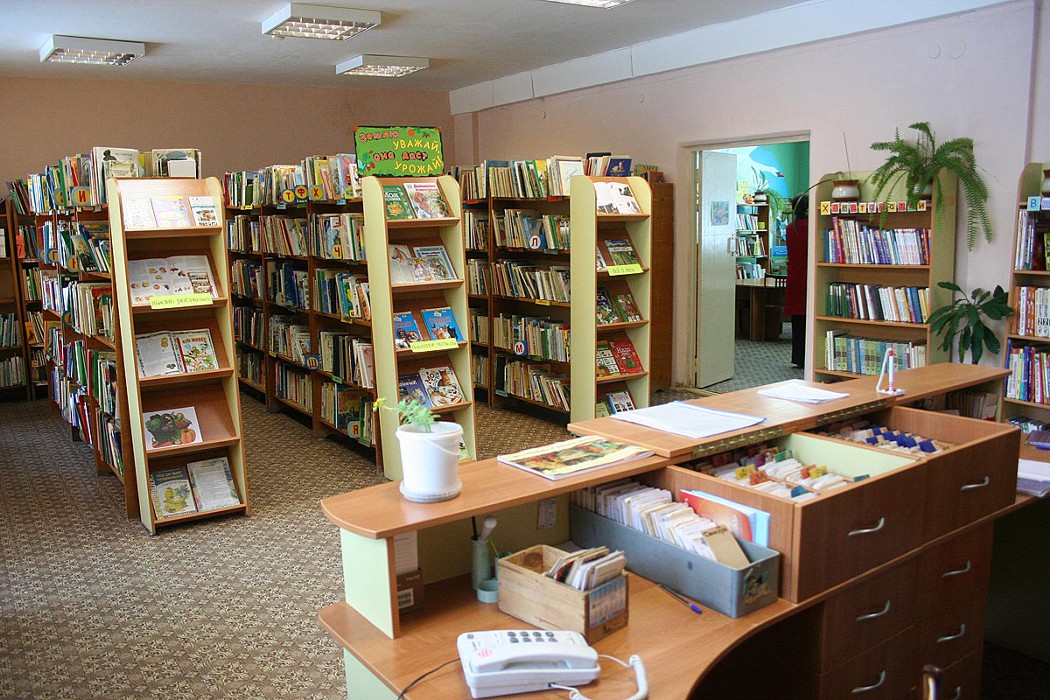 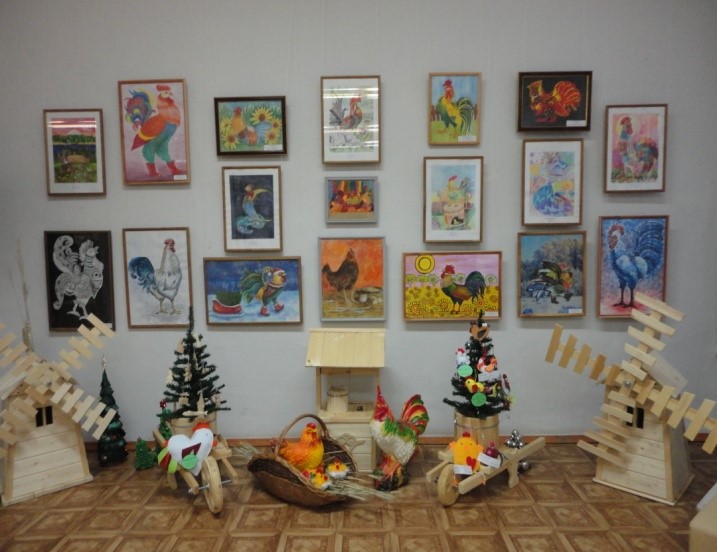 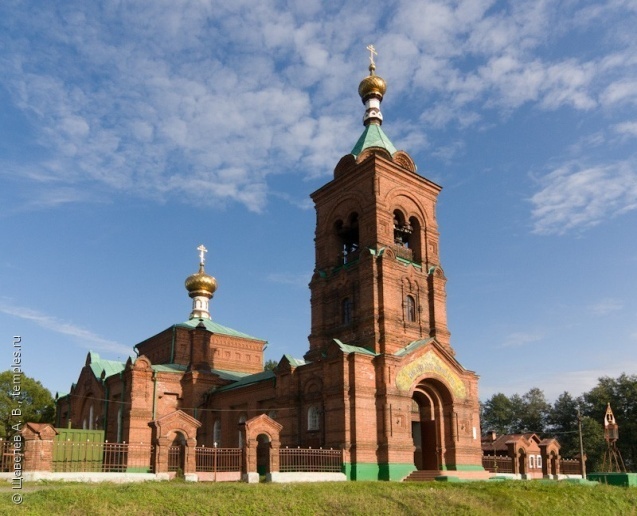 Расходы на реализацию
                 на 2019 год                    
                 103 874,5тыс. руб.
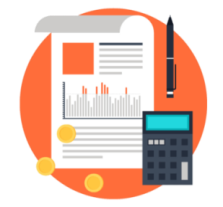 Муниципальная программа
 «Развитие муниципальной службы в муниципальном образовании  Петушинский район»
Цель программы

 Повышение квалификации муниципальных служащих 

Проведение диспансеризации муниципальных служащих
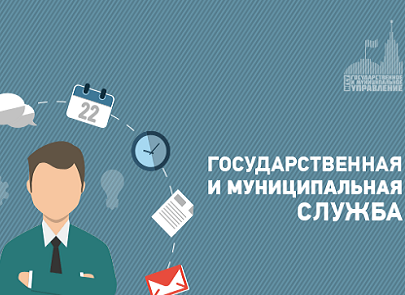 Расходы на реализацию
                         на 2019 год                       
                       200,0  тыс. руб.
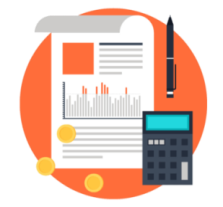 Муниципальная программа
 «Развитие системы образования муниципального образования "Петушинский район »
Цель программы

Обеспечение высокого качества образования в соответствии с меняющимися запросами
населения и перспективными задачами развития общества и экономики
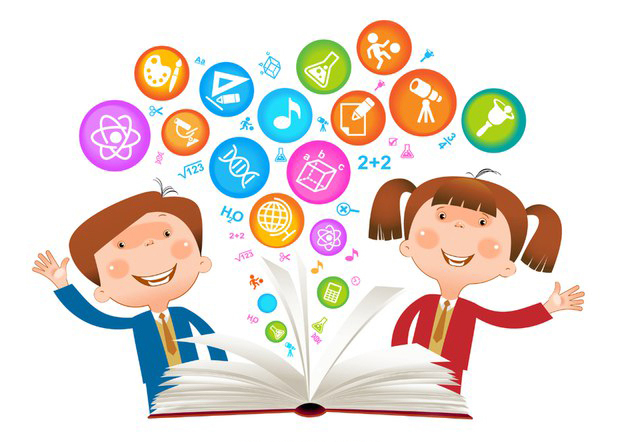 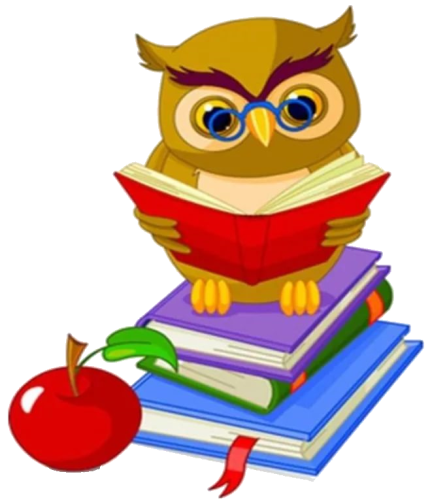 Расходы на реализацию
                          на 2019 год                       
                        847 988,6  тыс. руб.
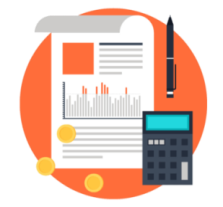 Муниципальная программа
 «Развитие субъектов малого и среднего предпринимательства в Петушинском районе»
Цель программы

Улучшение условий для развития малого и среднего предпринимательства в Петушинском районе, способствующих:

устойчивому росту уровня социально-экономического развития района и благосостояния граждан

 формированию экономически активного среднего класса

ускорению развития малого и среднего предпринимательства в приоритетных для Петушинского района сферах деятельности

занятости и самозанятости населения

повышение качества товаров и услуг для жителей Петушинского района.
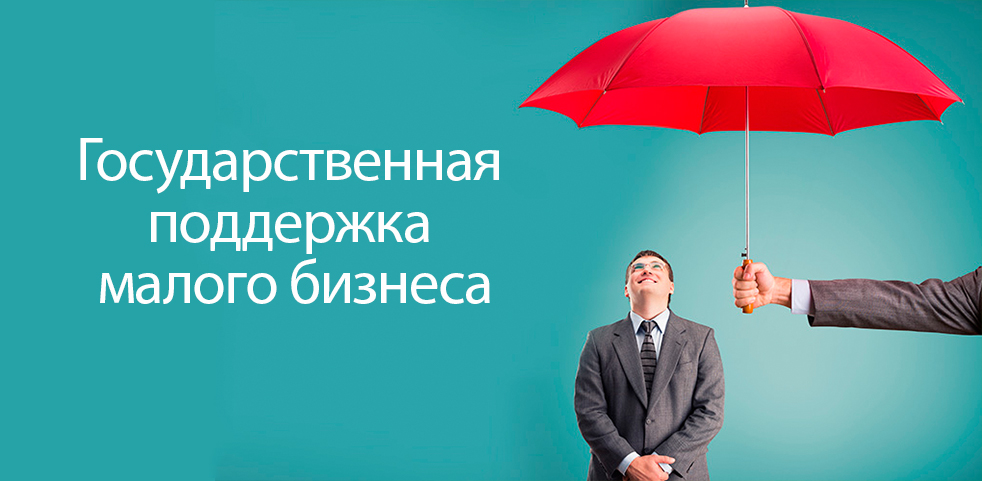 Расходы на реализацию
                       на 2019 год                    
                        847 988,6  тыс. руб.
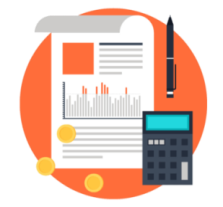 Муниципальная программа
 «Развитие физической культуры и спорта в  Петушинском районе на 2015-2020 годы»
Цель программы

Обеспечение деятельности (оказание услуг) МБУ СОК «Динамо», МБУ ФОК «Олимпиец» и  МБУ«РКСШ»

Проведение районных спортивно - массовых мероприятий и участие в спортивных мероприятиях другого уровня

Увеличение доли граждан
Петушинского района,
систематически
занимающихся физической
культурой и спортом
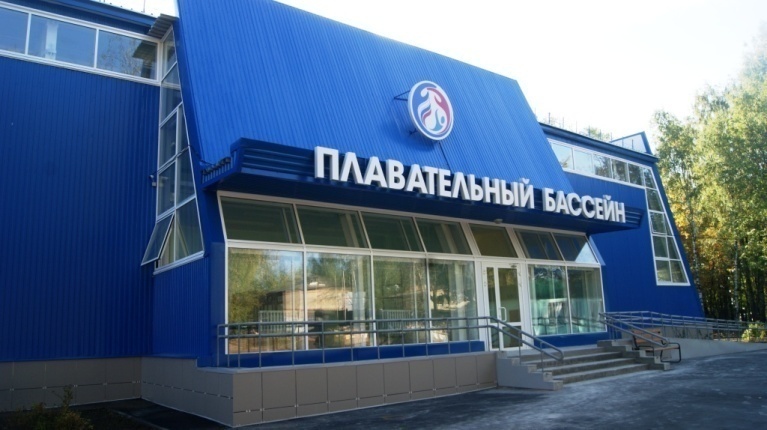 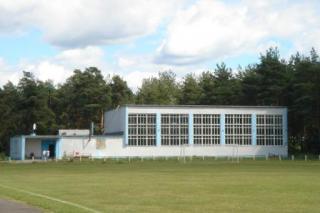 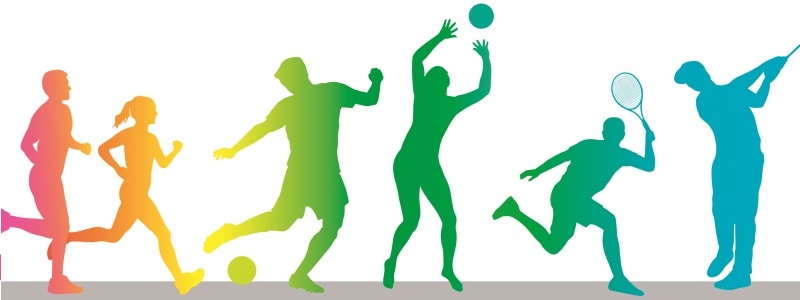 Расходы на реализацию
                         на 2019 год                       
                     16 887,6  тыс. руб.
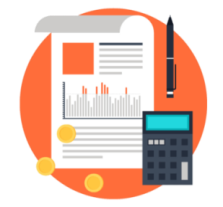 Муниципальная программа
 «Развитие человеческого капитала в Петушинском районе»
Цель программы

Создание условий для устойчивого накопления
человеческого капитала в Петушинском районе

Поддержка молодежного предпринимательства

Социальная реклама предпринимательства среди молодежи

Проведение ежегодных конкурсов среди работников предприятий
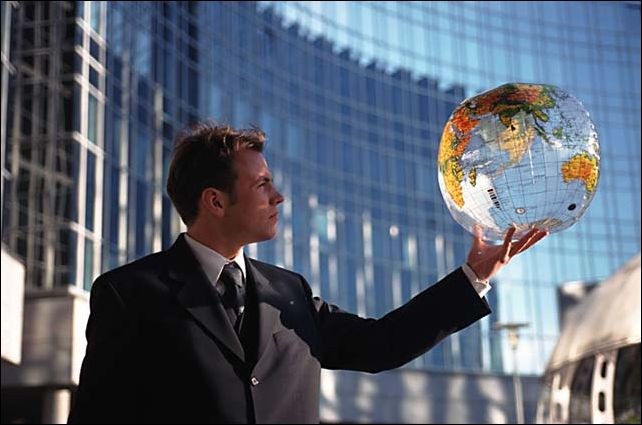 Расходы на реализацию
                     на 2019 год                     
                     50 тыс. руб.
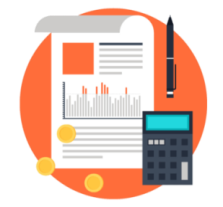 Муниципальная программа
 «Совершенствование гражданской обороны, защиты населения, обеспечения пожарной    безопасности и безопасности на водных объектах территории Петушинского района на 2018-2022   годы »
Цель программы

 Снижение риска чрезвычайных ситуаций на территории Петушинского района и сокращение числа пострадавших на пожарах и водоемах
Совершенствование системы гражданской обороны,
защиты населения и территорий от чрезвычайных ситуаций природного и техногенного характера
Развитие системы пожарной безопасности
Совершенствование системы первичных мер пожарной
безопасности 
Обустройство, содержание и ремонт источников
наружного противопожарного
водоснабжения,
подъездных путей к ним
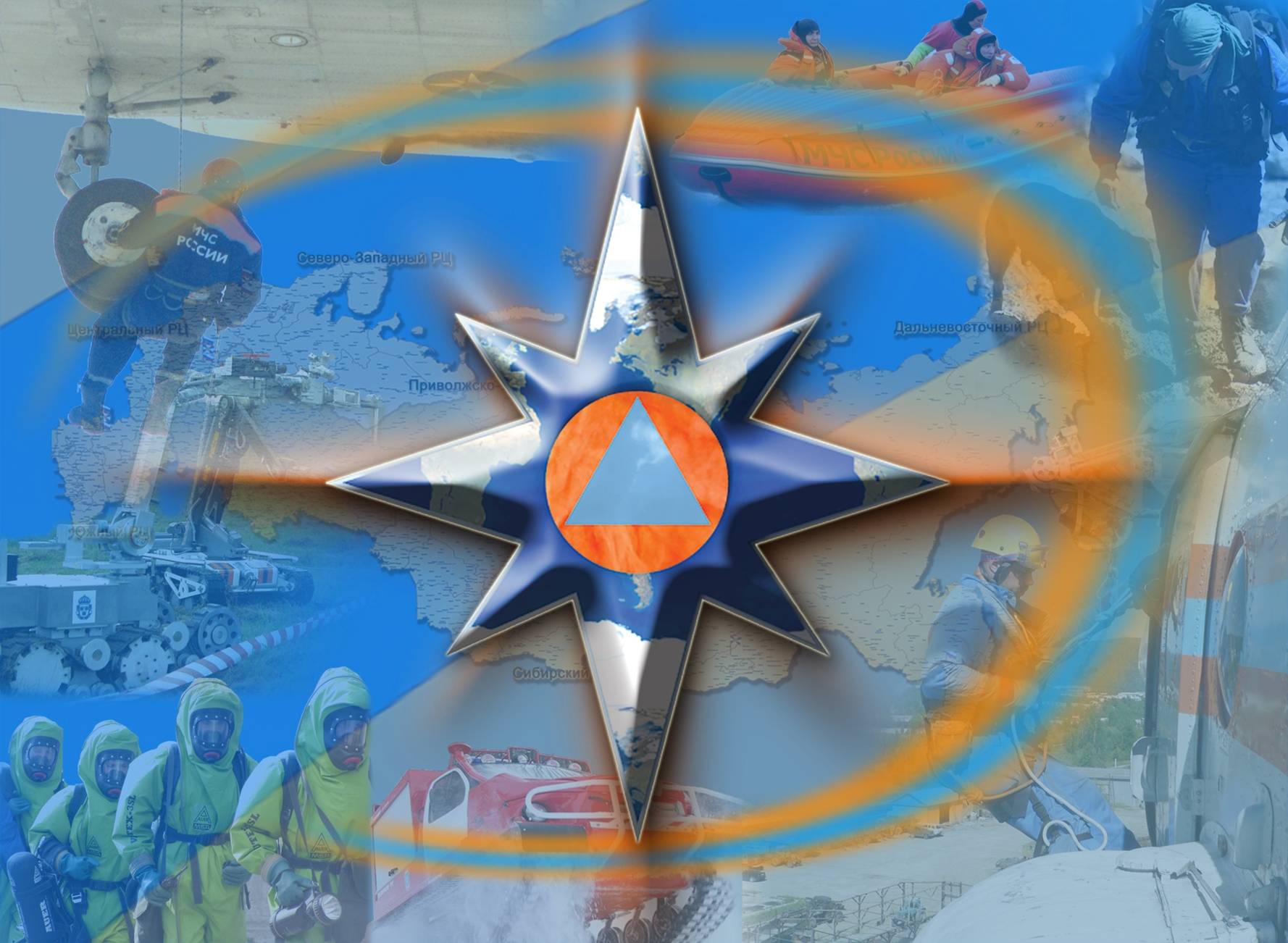 Расходы на реализацию
                      на 2019 год                     
                     11 518,4 тыс. руб.
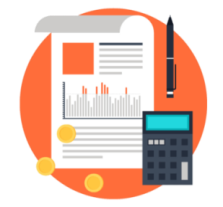 Муниципальная программа
 «Социальное жилье Петушинского района »
Цель программы

 Софинансирование и строительство социального жилья и приобретение жилых помещений для граждан, нуждающихся в улучшении жилищных условий
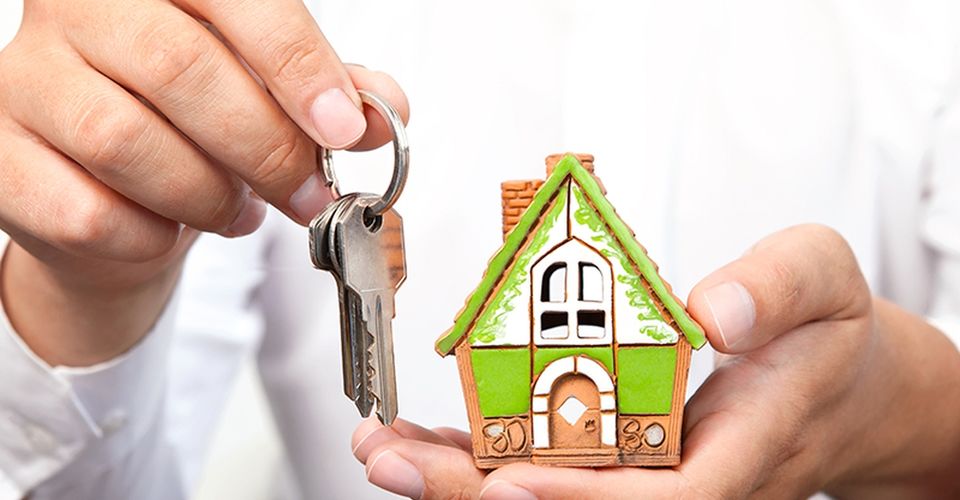 Расходы на реализацию
                       на 2019 год                      
                     3 333,3 тыс. руб.
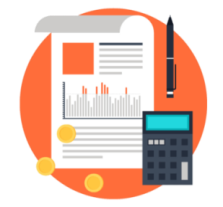 Муниципальная программа
 «Социальное развитие села в Петушинском районе»
Цель программы

 Привлечение финансовых и инвестиционных ресурсов для обеспечения граждан, проживающих в сельской местности,
 молодых семей и молодых специалистов на селе,
 благоустроенным жильем

 Улучшение транспортного обеспечения сельских населенных пунктов

Закрепление профессиональных кадров на селе.
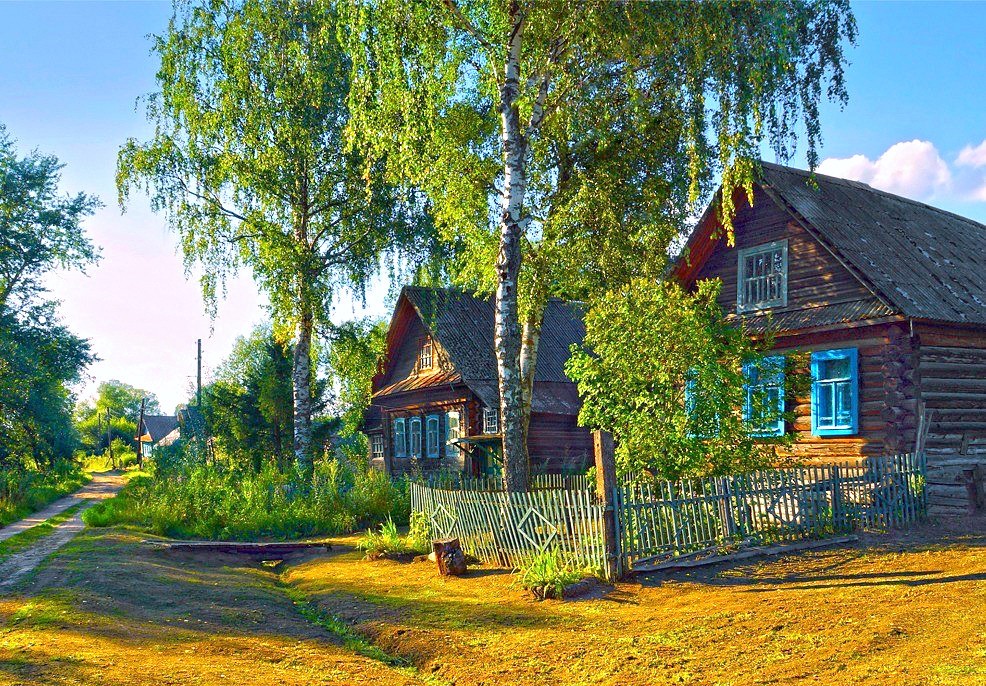 Расходы на реализацию
                     на 2019 год                 
                   4790,0 тыс. руб.
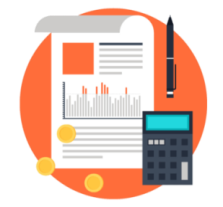 Муниципальная программа
 «Управление муниципальными финансами и муниципальным долгом Петушинского района»
Цель программы

 Обеспечение сбалансированности и устойчивости бюджетов Петушинского района

 Повышение качества управления муниципальными финансами

Повышение эффективности
бюджетных расходов.
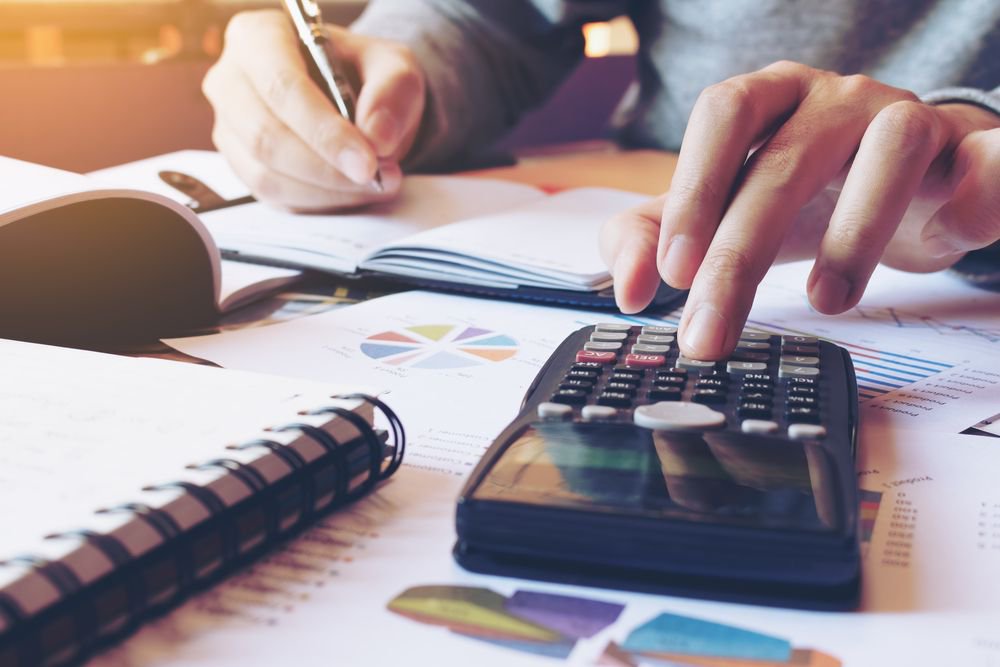 Расходы на реализацию
                     на 2019 год                 
                      6 926,0 тыс. руб.
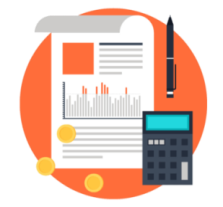 Муниципальная программа
 «Энергосбережение и повышение энергетической эффективности Петушинского района на 2016-2020 годы»
Цель программы

 Повышение энергетической эффективности хозяйства

 Экономия бюджетных средств и
средств потребителей энергетических ресурсов

Улучшение экологической обстановки в районе

Экономия топлива в результате проведения
энергосберегающих мероприятий

Экономия тепловой и электрической энергии
организациями-потребителями

Повышение надежности энергоснабжения потребителей района
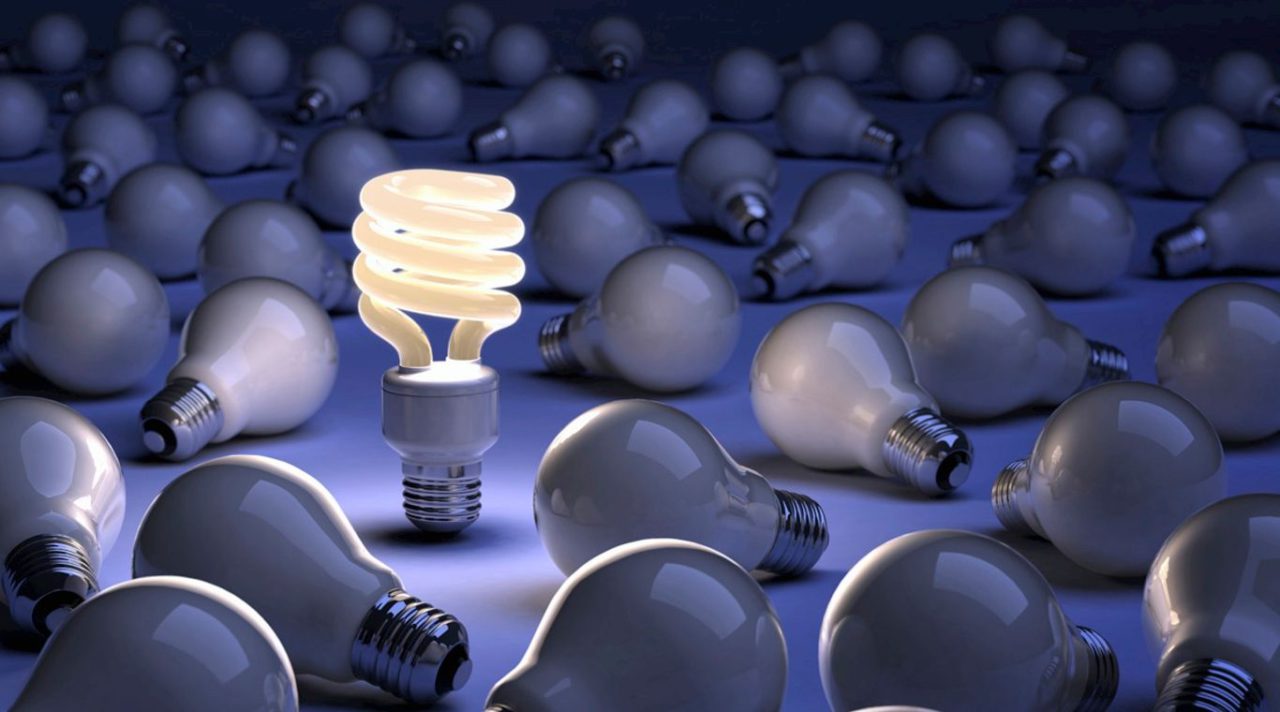 Расходы на реализацию
                       на 2019 год                    
                        1 000,0 тыс. руб.
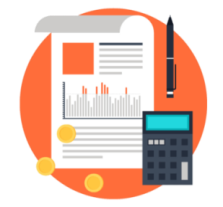 Программа муниципальных заимствований на 2019-2021 года, тыс.руб.
Верхний предел муниципального долга МО «Петушинский район», тыс.руб.
Предоставление субсидий
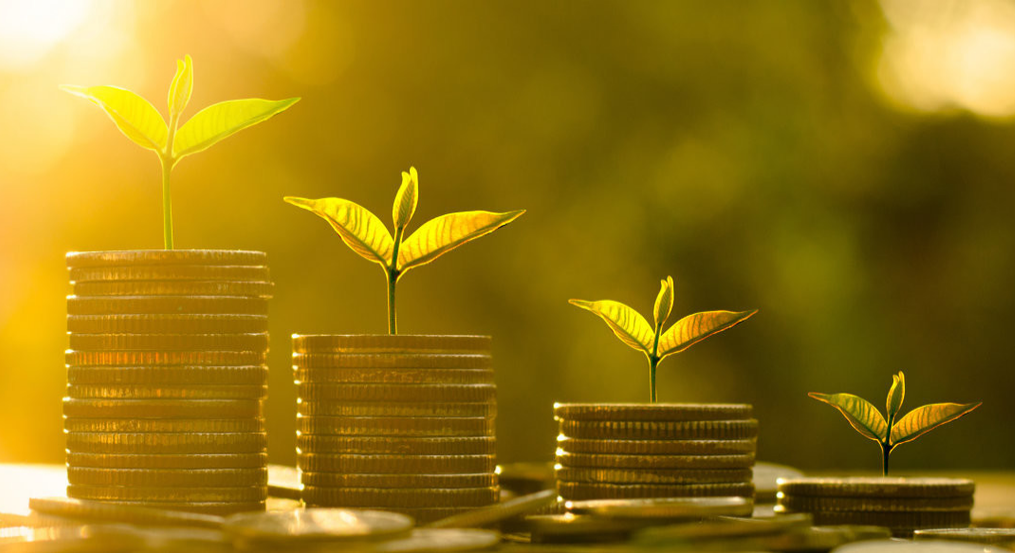 Субсидии юридическим лицам (за исключением субсидий муниципальным учреждениям), индивидуальным предпринимателям, физическим лицам-производителям товаров, работ, услуг, предусмотренные настоящим решением, представляются в случаях:

1) оказания поддержки в рамках муниципальной программы «Развитие субъектов малого и среднего предпринимательства в Петушинском районе» в порядке, устанавливаемом постановлением администрации Петушинского района, на основании соглашений (договоров) заключенных с получателем субсидий;

2) оказания муниципальной поддержки в области охраны окружающей среды в порядке, устанавливаемом постановлением администрации Петушинского района, на основании соглашений (договоров) заключенных с получателем субсидий;

3) возмещения части затрат перевозчиков на выполнение работ, связанных с осуществлением регулярных перевозок по регулируемым тарифам на межмуниципальных маршрутах автомобильным транспортом, в порядке, установленном постановлением администрации Петушинского района;

4) содействие районным общественным организациям в порядке, установленном постановлением администрации Петушинского района.
Объем бюджетных ассигнований на исполнение публичных нормативных обязательств  на 2019-2021 года, тыс.руб.
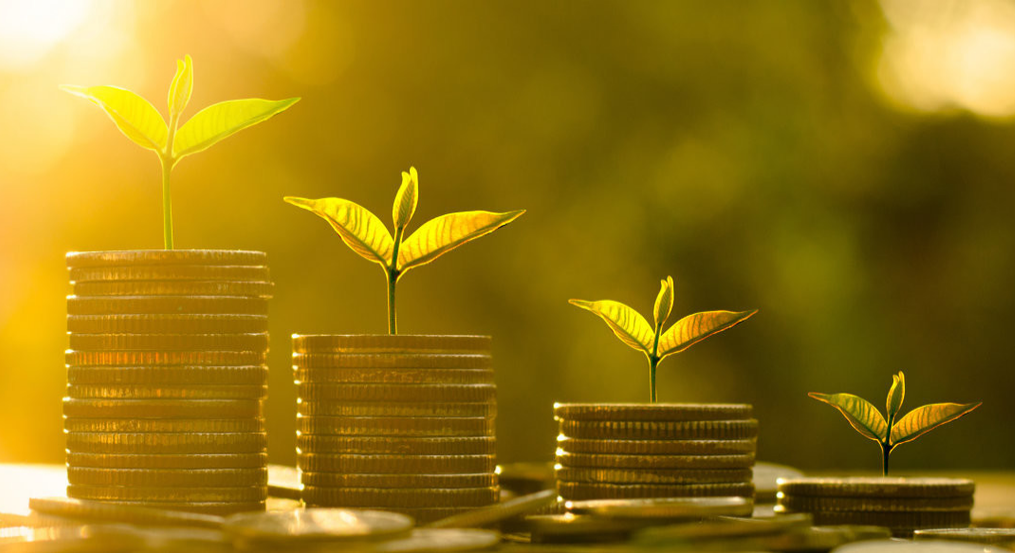 Виды публичных нормативных обязательств:
 
Социальная поддержка детей-инвалидов дошкольного возраста

Компенсация части родительской платы за присмотр и уход за детьми в образовательных организациях, реализующих образовательную программу дошкольного образования

Содержание ребенка в семье опекуна и приемной семье, а также вознаграждение,
причитающееся приемному родителю
Публичные обязательства - обусловленные законом расходные обязательства публично-правового образования перед физическим или юридическим лицом, подлежащие исполнению в установленном соответствующим законом размере
Объем бюджетных ассигнований дорожного фонда Петушинского района на 2019-2021 года, тыс.руб.
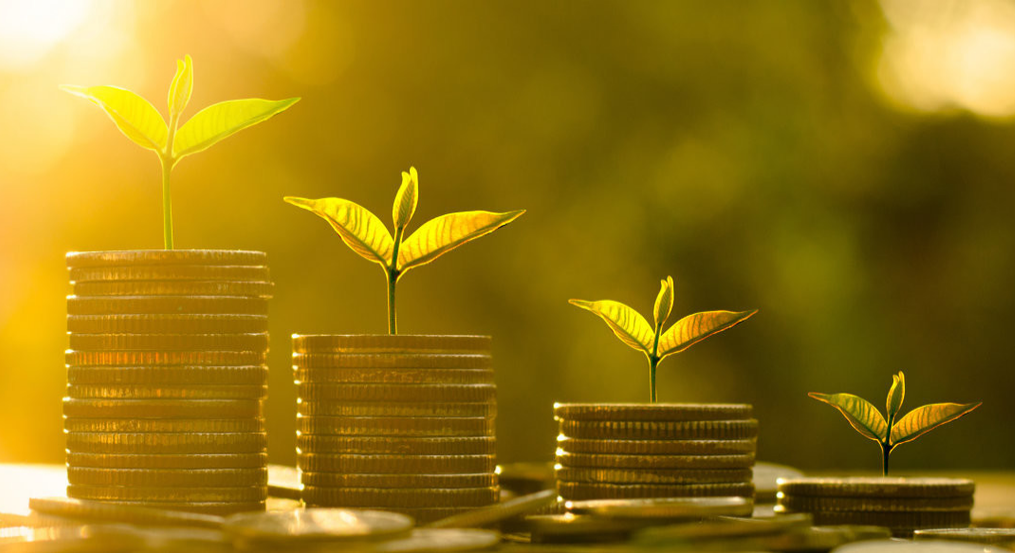 Объем бюджетных ассигнований муниципального дорожного фонда утверждается решением о местном бюджете на очередной финансовый год. 

Размер бюджетных ассигнований должен быть  не менее прогнозируемого объема доходов
от:
акцизов на автомобильный бензин,  дизельное топливо, моторные масла для дизельных и (или) карбюраторных (инжекторных)двигателей, производимые на территории Российской Федерации, подлежащих зачислению в местный бюджет;

иных поступлений в местный бюджет, утвержденных решением представительного органа муниципального образования, предусматривающим создание муниципального дорожного фонда.
Дорожный фонд - часть средств бюджета, подлежащая использованию в целях финансового обеспечения дорожной деятельности в отношении автомобильных дорог общего пользования, а также капитального ремонта и ремонта дворовых территорий многоквартирных домов, проездов к дворовым территориям многоквартирных домов населенных пунктов.
Контактная информация
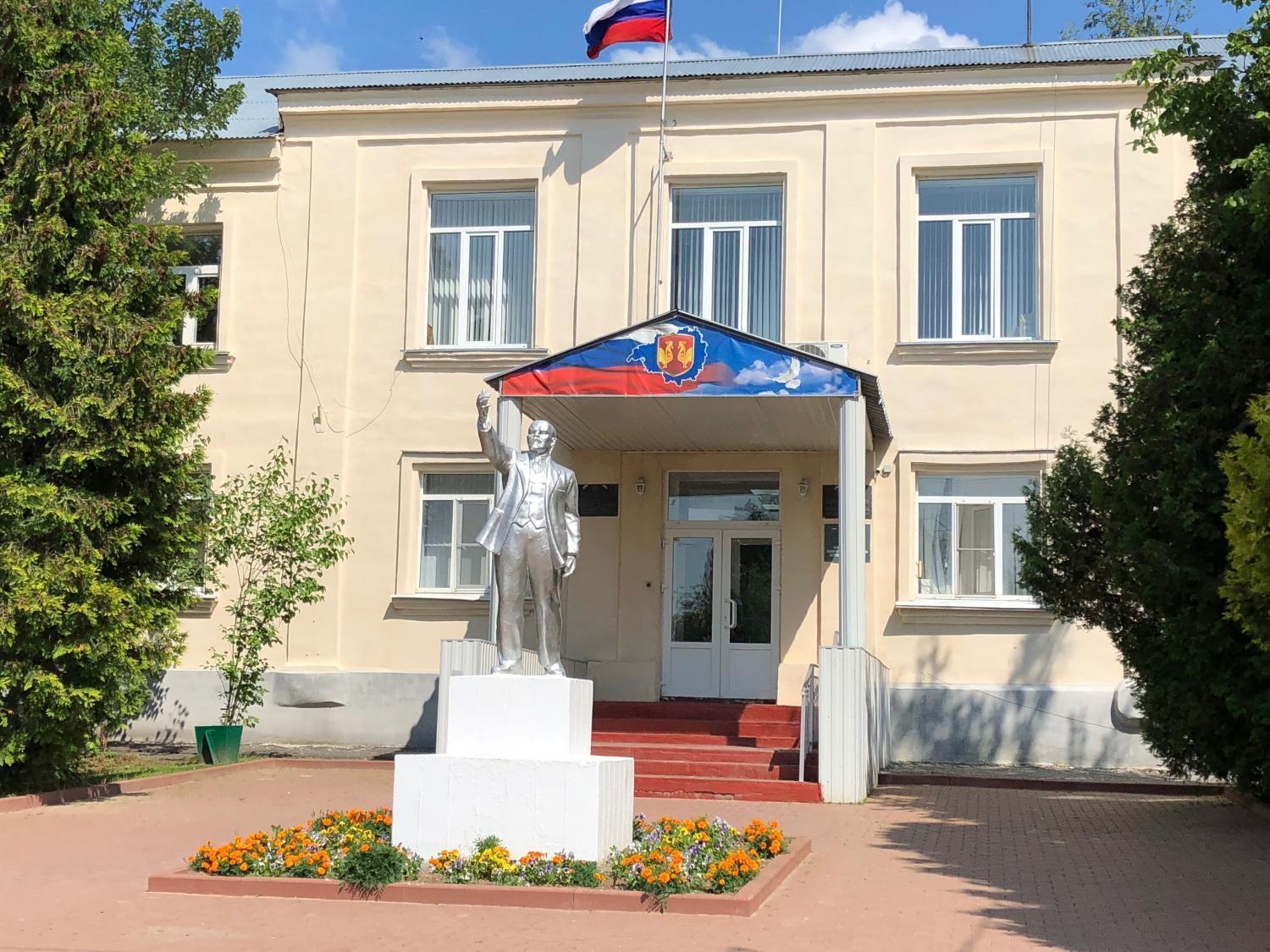 Финансовое управление администрации 
Петушинского района Владимирской области
Адрес: 601144, 
Владимирская область, 
Петушинский район, 
г. Петушки, 
Советская площадь, дом 5  
Тел.: 8(49243) 2-17-90
e-mail: bud@petushki.info